8
O‘zbek tili
sinf
Mavzu:
Mardlik – yuksak fazilat.
(Yuklamalar va ularning qo‘llanishi)
MUSTAQIL BAJARISH UCHUN TOPSHIRIQLAR
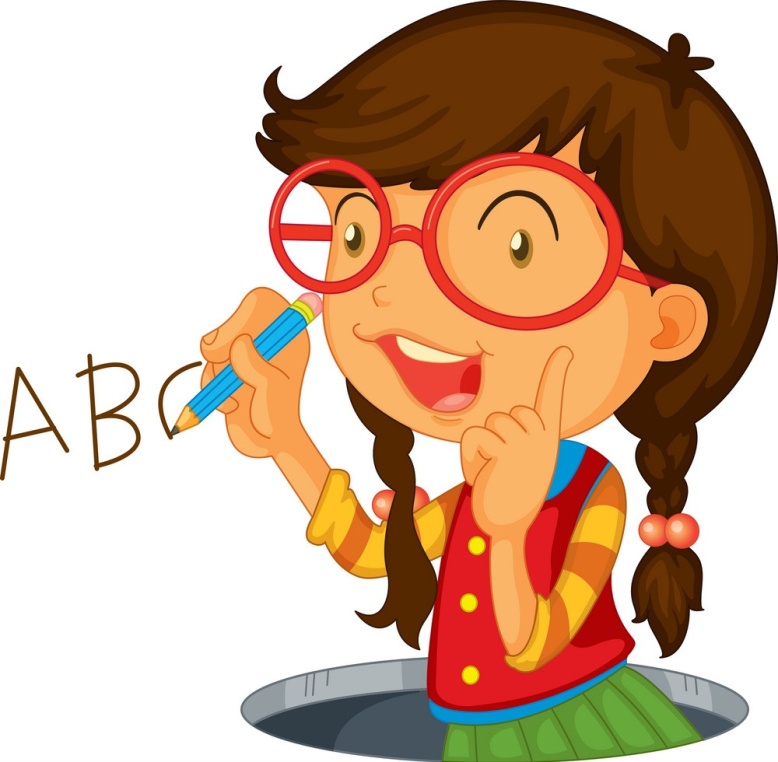 1.Yuqorida berilgan 
maqollarning juftini 
toping.
Topshiriqlarni yodga oling!
Maqollarni juftini topib, daftaringizga yozing.
Aybiga iqror mard kishi,
Nomard odam siring ochar.
Do‘stga zor qilma,
Nomardning mushti bosh 
yorar.
Yomon odam yovdan 
qochar,
Yashirmoq-qo‘rqoq ishi.
Ziyrakning aqli tosh yorar,
Nomardga muhtoj.
3-topshiriq (112-bet)
Matnni o‘qing. Ko‘makchilarning qo‘llanishini tushuntiring.
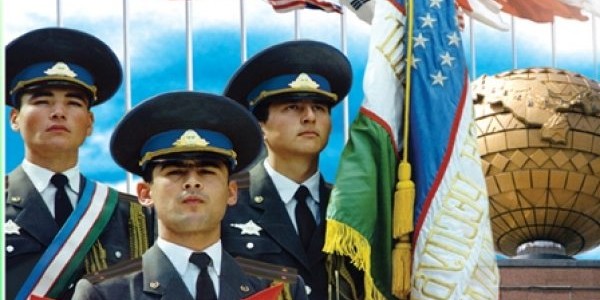 Har bir inson o‘z Vatanini sevadi va o‘zi tug’ilgan yurtini ona Vatani deb biladi. Mardlik va mangulik insonning o‘z vatanini himoya qilishi, uning shon-shuhratini oshirish yo‘lidagi fidoiyligi, Vatanga sadoqati bilan ham o‘lchanadi.
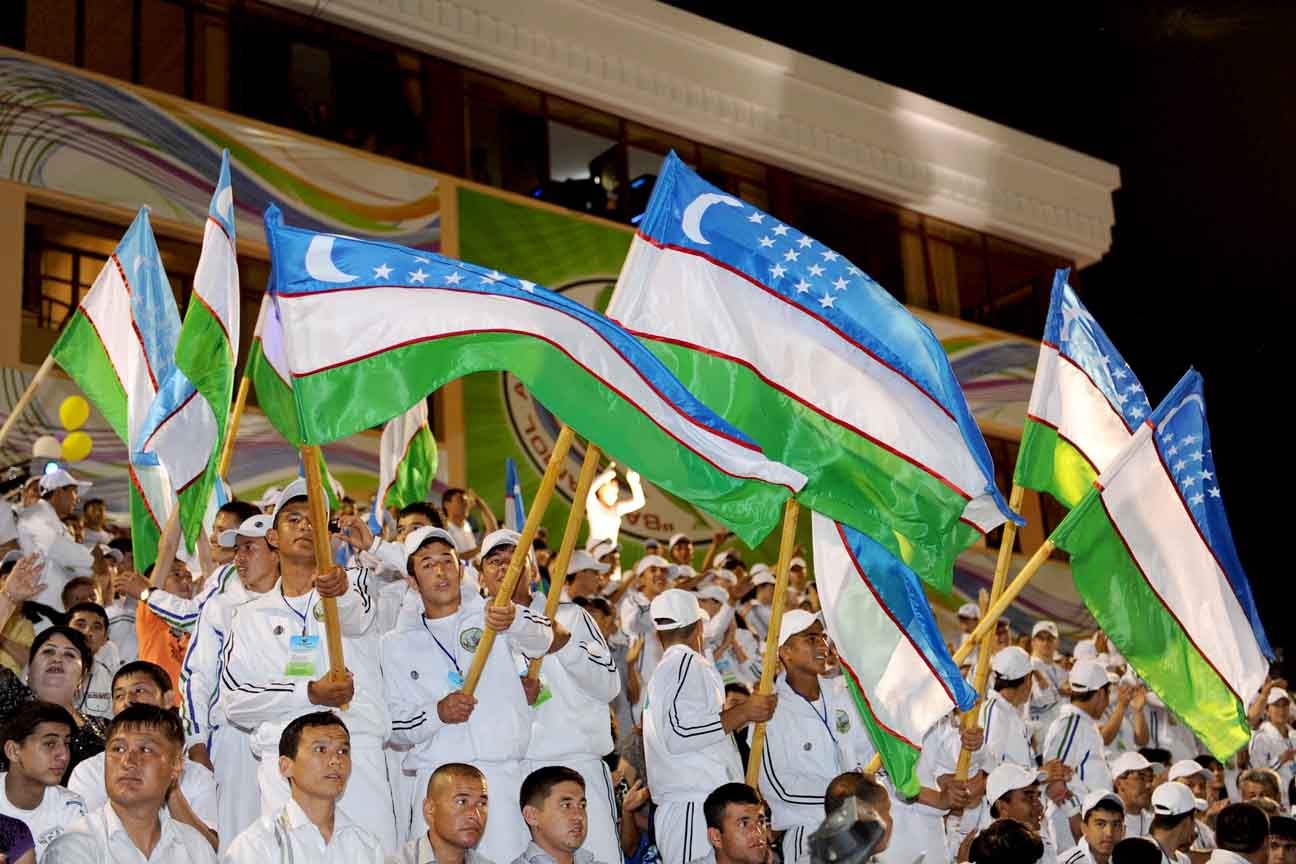 3-topshiriq (112-bet)
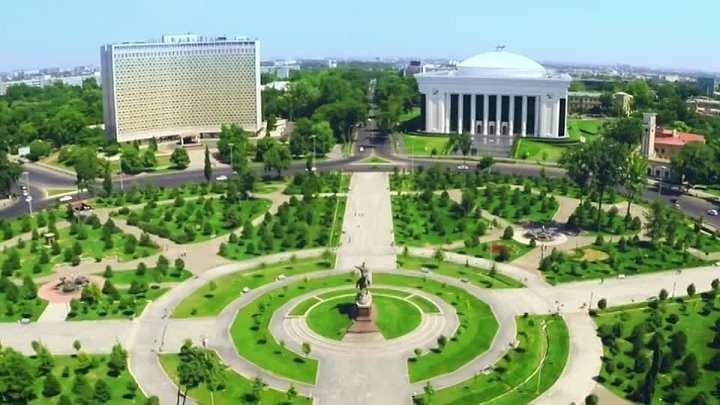 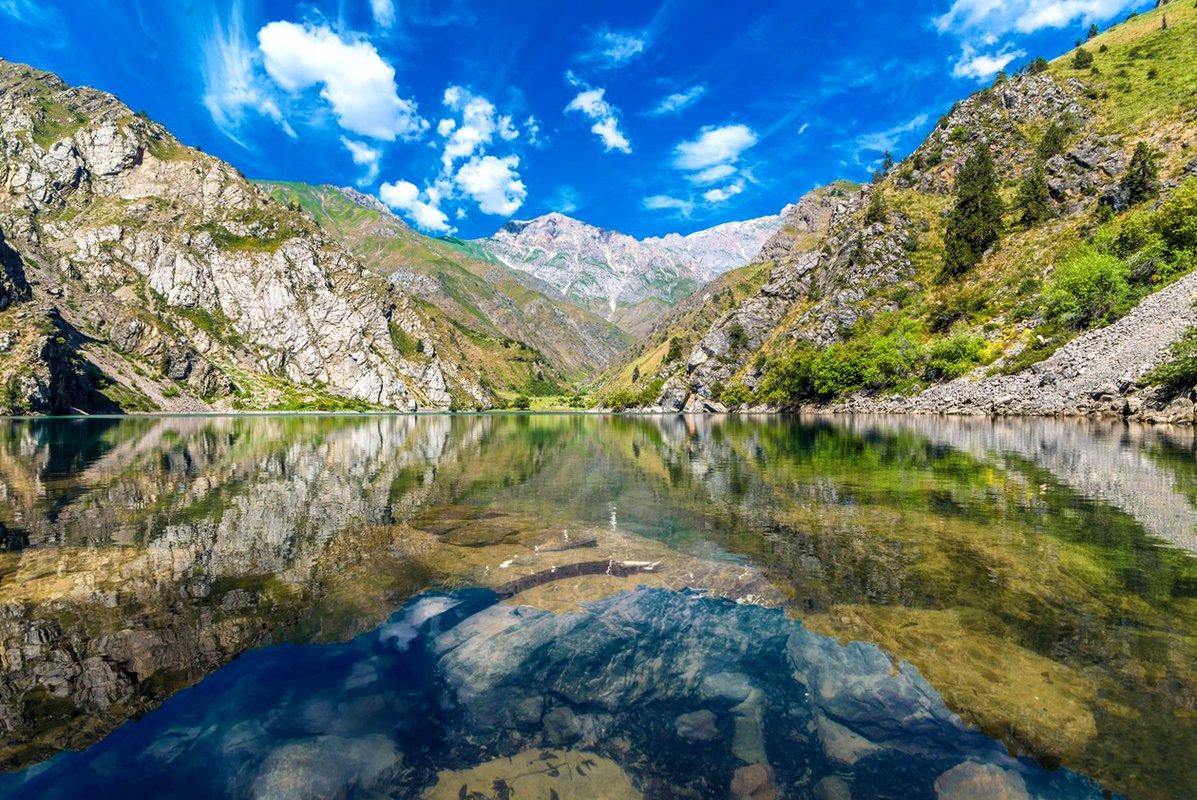 Biz Vatanni beqiyos boyliklari, qulay shart-sharoitlari uchungina sevmaymiz.
3-topshiriq (112-bet)
Matnni o‘qing. Ko‘makchilarning qo‘llanishini tushuntiring.
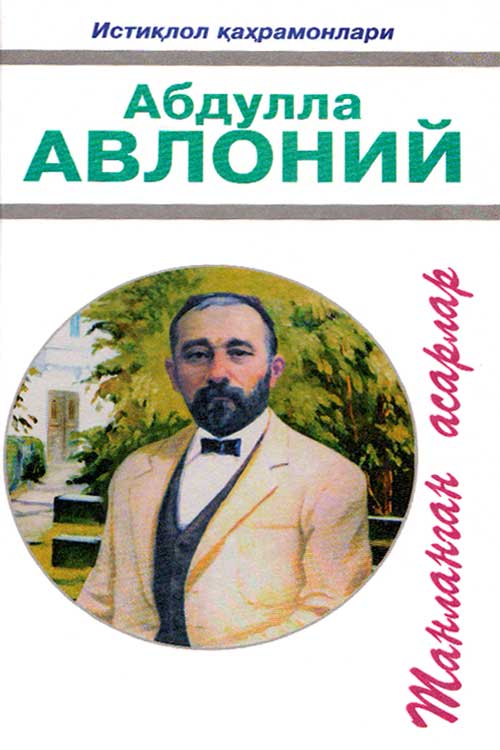 Bu haqida Abdulla Avloniy shunday degan edilar: “Biz Turkistonlilar o‘z Vatanimizni jonimizdan ortiq suyganimiz kabi arablar arabistonlarini, qumlik issiq cho‘llarini,
3-topshiriq (112-bet)
Matnni o‘qing. Ko‘makchilarning qo‘llanishini tushuntiring.
eskimoslar shimol taraflarini, eng sovuq qor va muzlik yerlarini boshqa yerlardan ziyoda suyarlar. Agar suymasalar edi, havosi yaxshi tiriklik oson yerlarga o‘z Vatanlarini tashlab hijrat qilurlar edi”.
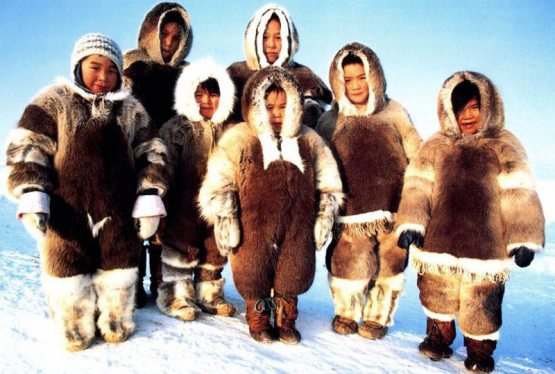 4-topshiriq (112-bet)
Matnni o‘qing va o‘z munosabatingizni bildiring.
Ayrim hollarda tengdoshlarimiz “vatanparvarlik” so‘ziga jiddiy qaramay, aksincha, uni salbiy ma’noda qo‘llaydilar. Yaxshi o‘qishga harakat qiluvchi, jamoat ishlarida faol ishtirok etuvchi, yangiliklarni joriy etishga harakat qiluvchi o‘quvchilarga nisbatan “Vatanparvar” deb istehzo qiladiganlar ham topiladi.
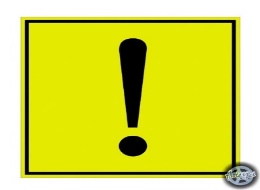 Bilib oling!!!
Yuklamalar so‘z yoki gaplarga qo‘shilib, so‘roq, taajub, ta’kid, ayiruv, kuchaytiruv, inkor kabi qo‘shimcha ma’nolarni bildiradi.
Masalan: Yig‘ilishga faqat Murod kelmadi. Keksalarga yordam berish hammamizning burchimiz-ku!
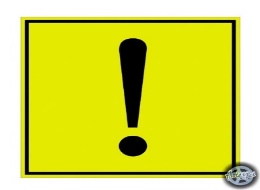 Bilib oling!
5-mashq (113-bet)
Ko‘chiring. Yuklamalrning tagiga chizing.
1.Yosh bo‘lsa-da, barchaga bosh bolam. 2. Axir bir tup daraxt ham xalq boyligi-ku! 3. Yomg‘ir yog‘ib turgan bo‘lsa-da, stadiondan hech kim ketmadi. 4. Biz-ku, mayli, kun bo‘yi ishlab kelganlarga qiyin. 5. Sizlar kelasizlar-ku, biz quvonmaymizmi?! 6. Aytishga aytdim-ku, lekin to‘g‘ri qildimmi, deb o‘ylab qoldim. 7. Televizorni faqat kechqurunlarigina ko‘radi.
6-mashq (113-bet)
Gaplarni foydalanish uchun berilgan birikmalardan mosini qo‘yib, to‘ldiring.
1. Mard odam xatarga duch kelganda, … .
2. Kimki nomardlik qilsa, … .
3. Do‘sting yuzta bo‘lsa ham kam, … .
4. Yuz ming otliq qila olmagan ishni, … .
5. Kimki ilmli bo‘lsa, … .
6-mashq (113-bet)
Gaplarni foydalanish uchun berilgan birikmalardan mosini qo‘yib, to‘ldiring.
Foydalanish uchun birikmalar:
uni jasorat bilan yengib o‘tadi;
el orasida izza bo‘ladi;
dushmaning bitta bo‘lsa ham ko‘p;
bir to‘g‘ri tadbir bilan amalga oshirish mumkin;
hayotda obro‘-e’tibor topadi.
6-mashqni tekshiramiz (113-bet)
1. Mard odam xatarga duch kelganda, uni jasorat bilan yengib 
o‘tadi.
2. Kimki nomardlik qilsa, el orasida izza bo‘ladi.
3. Do‘sting yuzta bo‘lsa ham kam, dushmaning bitta bo‘lsa 
ham ko‘p.
4. Yuz ming otliq qila olmagan ishni, bir to‘g‘ri tadbir bilan 
amalga oshirish mumkin.
5. Kimki ilmli bo‘lsa, hayotda obro‘- e’tibor topadi.
5-topshiriq (114-bet)
Matnni o‘qing. Mardlik va nomardlikka oid xususiyatlarga izoh bering.
Mardlik yuksak fazilat, nomardlik esa tubanlikdir. 
Xalqimizda: “Mard bilan yaqin bo‘lsang, yetarsan murodga, 
nomard bilan yaqin bo‘lsang qolarsan uyatga”,- degan naql 
bor. Demak, mard insonlar bilan do‘st tutinish kerak. Nomard 
insonlar esa do‘stlikning qadriga yetmaydi. Mardlikka 
nomardlik bilan javob bergan insonlar el nazaridan qoladi. 
Mard insonlar xalq orasida obro‘- e’tiborga ega bo‘lib, ular 
xotirasida abadiy qoladilar. Mardlik mangulikdir.
Mardlik va nomardlikka oid xususiyatlar
Mardlik
Nomardlik
Yuksak fazilat.
Nomardlik-tubanlik.
Mard bilan yursang yetarsan murodga…
…nomard inson bilan yursang qolarsan uyatga.
Mard insonlar obr‘o-e’tiborga ega.
Nomard insonlar do‘stlikning qadriga yetmaydi.
Mardlik-mangulikdir.
Nomard el nazaridan qoladi.
MUSTAQIL BAJARISH UCHUN TOPSHIRIQLAR
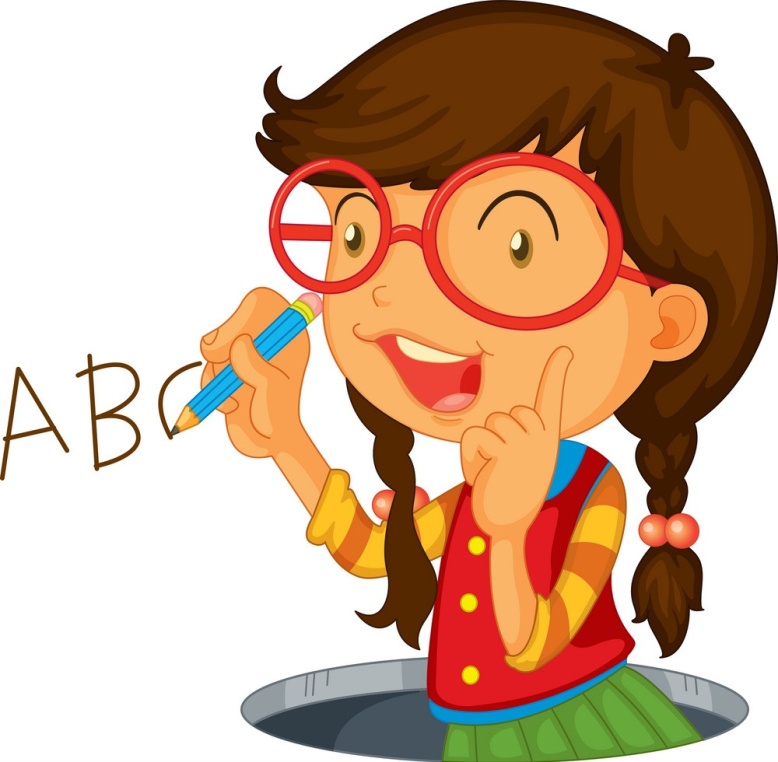 6- topshiriq. 
Po‘lat Mo‘minning 
“Dovyuraklar” she’rini 
yod oling. (114- bet)